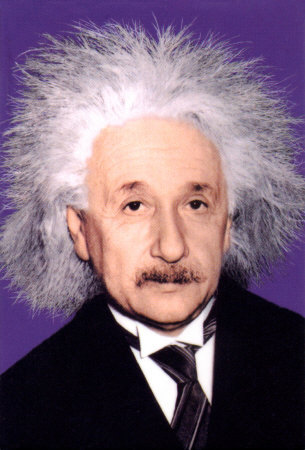 Smart Drugs
“Imagination is more important than knowledge.”
Albert Einstein
Smart Drugs and “Speed”
www.buyprovagilonline.com
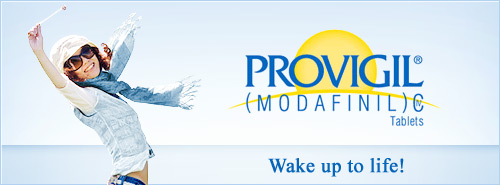 Buy Provigil Online200mg
	30 pills     	  $4995  	Buy Provigil
	100 pills	$11995  	Buy Provigil
	200 pills	$17995	Buy Provigil